Exam Three material:  Chapter 20
Lymphatic
Lymphatic system
assoc. with the cardiovascular system

Includes 
network of lymphatic vessels 
circulating body fluids. 
Lymphoid tissues and organs
Houses phagocytic cells
Filtration sites
Lymph
Lymphatic _____________________ transport _____________________________ away from interstitial spaces between cells and return it to the _
Lymphatic Capillaries
Microscopic, _.
Extends into _
Parallels the networks of the blood capillaries.  
Absent in 
 
 
Central nervous system
Lymphatic capillaries
____________________________ permeable
Endothelial cells are not tightly joined
They _
Form mini-valves

Collagen filaments anchor the endothelial cells
Any _____________________________________ in interstitial fluid volume opens the mini-valves
Lymphatic capillaries
Increase interstitial pressure causes fluid to be _______________________________________
Mini-valves open due to pressure

Increased pressure within the capillaries prevents fluid from leaking out into the _
Mini-valves _
Lymphatic capillaries
Lymph capillaries responsible for
 
Can pick up _
blood vessels can not
During inflammation, capillaries open to pick up
 
Bacteria
Lacteals
Highly specialized
Present in _

Helps to absorb digested ___________________ from the intestines

Chyle:  _
Will be returned to the circulatory system
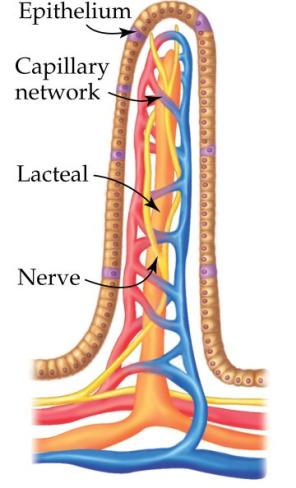 Lymphatic vessels
Lymphatic Vessels
 similar to _
Three layers
  
 Smooth muscle and elastic fibers
 outer layer of _
Lymphatic Vessels
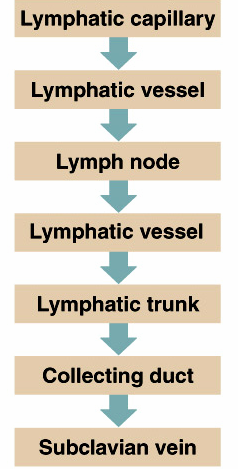 Have ________________________ valves.   
Lymphatic vessels lead to
 
From nodes, vessels go to lymphatic _
Lymphatic Trunks
Lymphatic trunks:  drain lymph.  
Named for the ____________________________ they serve.  
 
drains from lower limbs, lower abdominal wall and pelvic organs.  
 
abdominal viscera
Subclavian:	
upper limb
 
head and neck
Lymphatic trunks
Lymphatic trunks join _
Right Lymphatic duct:  
Drains lymph from 
 
right side of _
thorax
Empties into ________________________________________ near junction of the R jugular vein.
Collecting Ducts
Thoracic duct
_______________________________________________ of the two ducts.
Begins as an enlarged sac anterior to L1/L2

Thoracic duct drains lymph from
Cisterna chyli
Left side of thorax
Left upper limb
head

empties into the ______________________________________________ near the left jugular vein
Lymphatic ducts
Lymph enters the venous system and becomes ___________________________________ before blood returns to Right atrium.
Lymph movement
Other forces that help with lymphatic movement include 
contraction of _
pressure changes due to the _

contraction of ________________________________________ in the walls of the larger lymphatic trunks.
Lymph
breathing muscles aid in lymph circulation:
______________________________ in thorax during _

Contracting diaphragm increases the pressure in the abdominal cavity….

Lymph fluid squeezed out of _____________________________________________________________________________.  Valves prevent back-flow.
Lymph movement
Obstruction of movement:

________________________________:  may result from __________________________ of lymphatic tissue  
breast cancer patient with ______________________________ removed and swollen arms
Lymph vessels will eventually _
Lymphoid tissue
Important part of immune system
Houses and provides ____________________________________ for lymphocytes

Provides a place in which the lymphocytes and macrophages have the _
Types of lymphoid tissue
__________________________________ connective tissue
Found in all lymphoid organs _
_____________________________________ live along the fibers
Lymphocytes live within the spaces of the network
Lymphoid tissue arrangement
Few reticular elements
Fount in _
Large collections found in lymph organs
Lymphoid _
 
Solid
Tightly packed reticular elements
Light-staining centers called germinal centers
Lymph Nodes
Lymph nodes:   

Located along _
  
Contain large numbers of lymphatocytes _


fight invading microorganisms.
Lymph Nodes
Lymph nodes: 
less than 2.5 cm and bean-shaped.    
Indention is called ________________________________ where blood vessels and nerves connect with structure.  

Covered by _

Trabeculae extend inward to divide the node into compartments called nodules

Centers of nodules stain lighter and are called _
Lymph Nodes
Lymphatic vessels lead to a node 

__________________________________ vessels enter at various points.

 __________________________________ vessel ___________________________ from the hilum
Lymph Nodes
Nodes occur _
Lymph nodes are divided into 
 
Superficial
Densely _
Germinal centers are location of _
Medulla
Medullary cords
Tissue contains _
Lymph Nodes
____________________________ functions of lymph nodes
_________________________________________ potentially harmful particles from lymph
Lymph nodes are the only lymphatic structures that filter lymph
centers for _______________________________________________ (along with bone marrow)  
Macrophages within the nodes engulf and destroy foreign substances, damaged cells, cellular debris. 
Tonsils are ___________________________________________ lymph nodes.  
Peyer’s patches are nodules in the _
Thymus
Thymus…lymphatic organ.
Soft, _
Located within the __________________________________________, anterior to aortic arch, posterior to upper part of the sternum.  
Varies in size from person to person.  
 
Can be small or replaced by connective and _
 Loses lymphatic properties in _
Thymus
Divided into lobules.  

Precursor cells.  Inactive thymocytes.  Some mature into _
provide _
Stimulated by ____________________________, produced by epithelial cells in thymus.
Thymus
Contains Thymic corpuscles
A.k.a __________________________________ corpuscles

Function:  Site of _
Spleen
____________________________________ of the lymphatic organs.  
Location:
upper left portion of abdominal cavity, inferior to diaphragm.  
Appearance:
Resembles a _
Connective tissue divides spleen into chambers/nodules.  
Hilum on surface where _
Spleen
Spleen function
Site of _

 

Blood _
Removes debris
Removes aged and defective RBCs
Additional Spleen function
1.  _______________________________ breakdown products of RBCs for later use

2.  Site of _

3.  Stores blood _
Spleen
Two types of tissues in spleen:	
 
located throughout the spleen in _ 
Composed of nodules.  
Forms around _
Contain many _
Spleen
Red pulp:  
fills remaining spaces of lobules, 
surrounds _
Contains __________________________________ where it gets its color
many lymphocytes and macrophages
Tonsils
Simplest lymphoid organs
Named for locations
 
Bilateral, _
Largest
Most often _
Lingual
Base of _
 
 
Posterior wall of nasopharynx
Tonsils
Contains follicles with germinal centers
 
Not fully _
Epithelium forms tonsillar crypts
Additional lymphoid follicles
Peyer’s Patches
Large, _
Located in wall of small intestine
 
Works along with Peyers Patches to ______________________________________  and generate _
MALT
Located by passages that are open to the exterior
 
Respiratory
Genitourinary
Clinical Terms
Elephantiasis
Caused by ________________________ invading the lymphatic system in the lower extremities
Lymphatic filariasis
Results in _

 
May be a combination of lymph blockage and immune response to the parasite
Typically a _
Hodgkin’s disease
Lymphoid tissue _
Cancerous growth of cells in the lymph system

Symptoms:
 
Fatigue
Fever
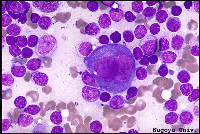 Hodgkin’s disease
Characterized by _
Thought to be a malignant _

Treatment:
Chemotherapy and radiation

High cure rate
Non-Hodgkin’s lymphoma
Includes all cancers of lymphoid tissue _
Uncontrolled multiplication and _


Swelling of the lymph nodes
 
Peyer’s patches

Is the 5th most common type of cancer
Lymphoma
General term